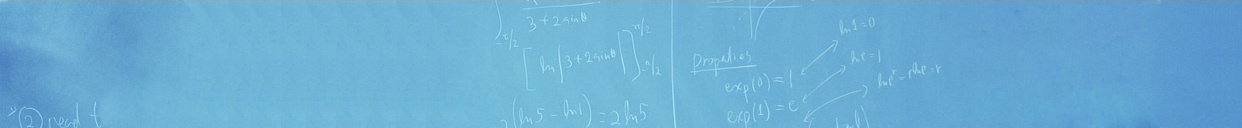 ЭЛЕКТРОННЫЕ УСЛУГИ В СФЕРЕ ОБРАЗОВАНИЯ
Об организации приема детей в первые классы 
муниципальных образовательных организаций городского округа Самара в 2025 году
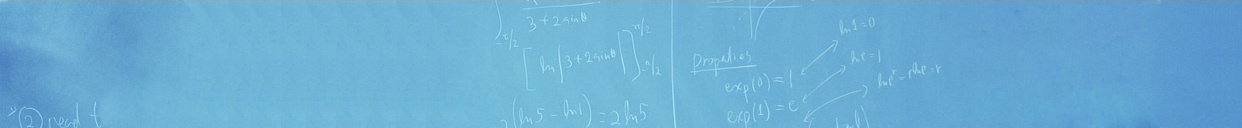 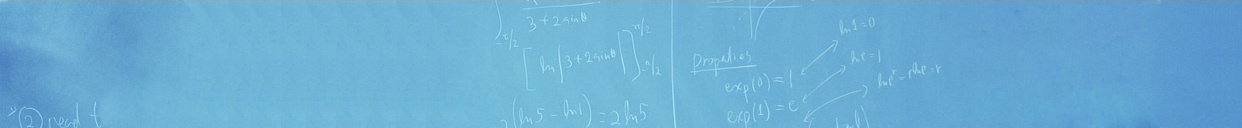 Нормативная правовая база
Федеральный закон от 29.12.2012 № 273-ФЗ 
«Об образовании в Российской Федерации»

Приказ Минпросвещения России от 02.09.2020 № 458 (в редакции от 30.08.2023)
«Об утверждении Порядка приема на обучение по образовательным программам начального общего, основного общего и среднего общего образования»
 
Приказ министерства образования и науки Самарской области от 27 марта 2024 г. № 210-од"Об утверждении административного регламента предоставления министерством образования и науки Самарской области государственной услуги "Прием заявлений о зачислении в государственные и муниципальные образовательные организации Самарской области, реализующие программы общего образования"
Правила приема на обучение в конкретную организацию, осуществляющую образовательную деятельность по образовательным программам начального общего, основного общего и среднего общего образования (в части, не урегулированной законодательством об образовании)
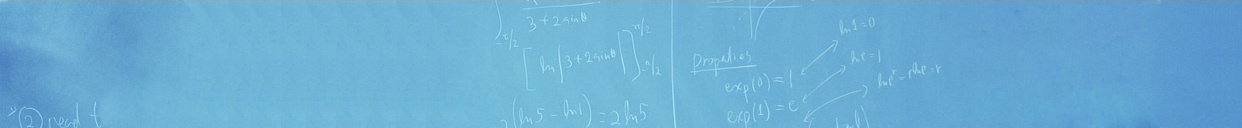 Особенности приема в 1 класс в 2025 году
1. Федеральный закон от 28.12.2024 № 544-ФЗ «О внесении изменений в статьи 67 и 78 Федерального закона «Об образовании в Российской Федерации» (вступает в силу с 01.04.2025)
Иностранные граждане принимаются на обучение: 
при условии предъявления документа, подтверждающего законность их нахождения на территории Российской Федерации;
при условии успешного прохождения на бесплатной основе в государственной или муниципальной общеобразовательной организации тестирования на знание русского языка, достаточное для освоения указанных образовательных программ (лица, не прошедшие тестирование на знание русского языка, достаточное для освоения образовательных программ, не допускаются до освоения указанных образовательных программ).
При невыполнении указанных условий иностранным гражданам отказывается в прием на обучение.

2. Для лиц первоочередной, внеочередной или преимущественной льготы для зачисления в 1 класс будет доступен новый функционал
Возможность отложенной (автоматической) отправки черновика в момент открытия записи в школу. 
Функционал будет доступен только во время предзаполнения черновика (с момента открытия формы и до старта записи в школу).
3
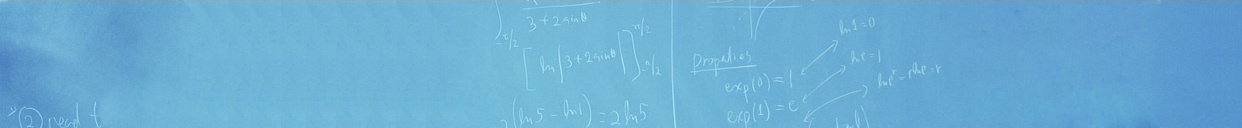 Особенности приема в 1 класс в 2025 году
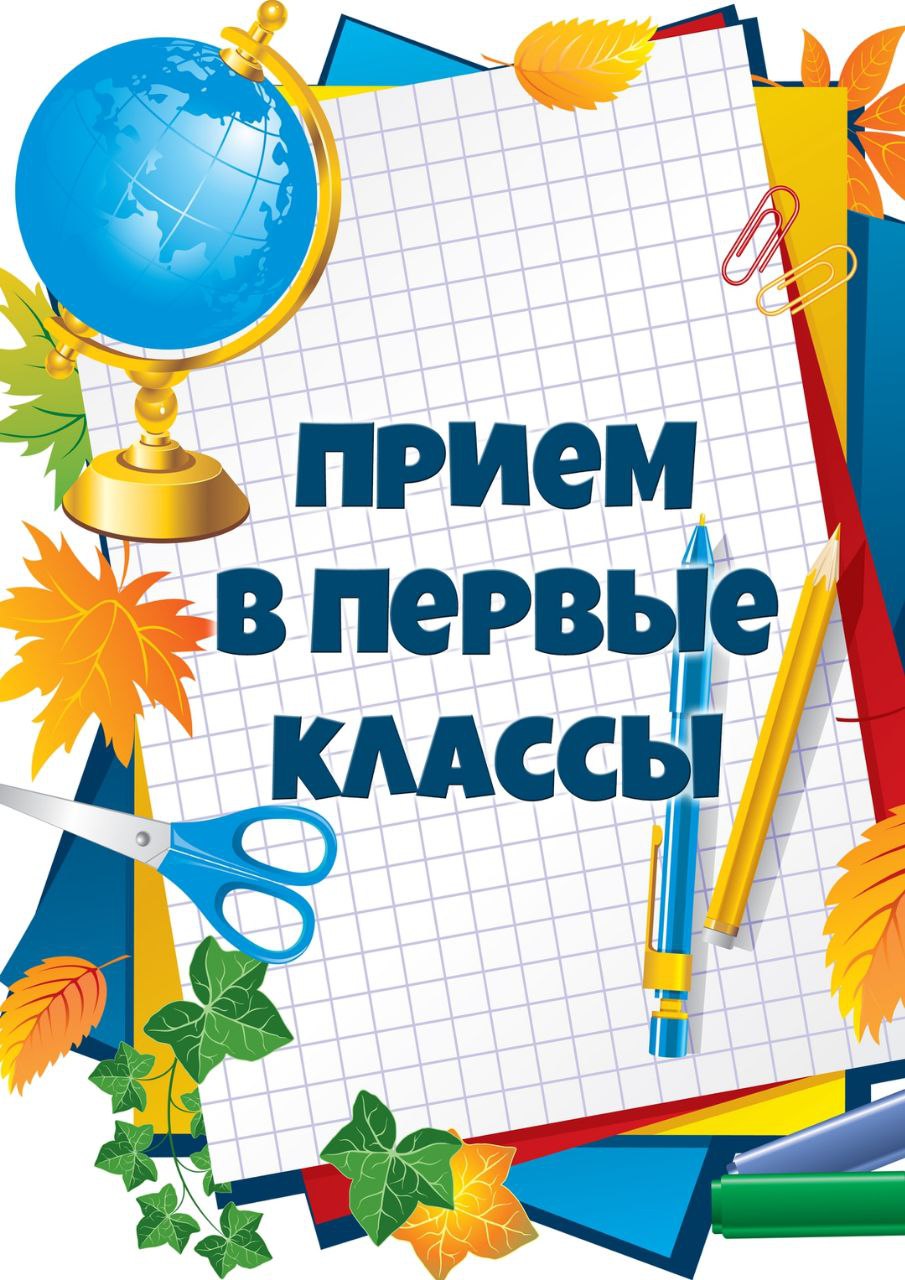 Для заявителей, подающих через ЕПГУ заявления о приеме детей, сестры или братья которых обучаются в той же школе
В форме подачи заявления на ЕПГУ необходимо:
указать преимущественное право для зачисления ребенка; 
выбрать школу;
ввести данные о брате или сестре, учащихся в выбранной школе:
фамилия, имя, отчество (при наличии) и дата рождения брата или сестры.
4
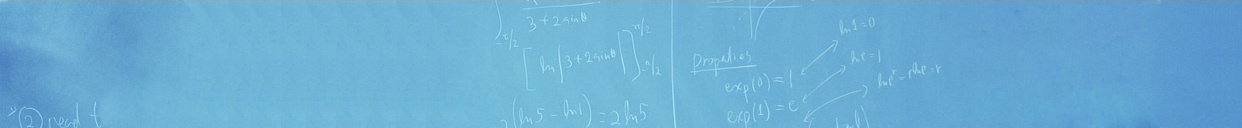 Способы подачи заявлений
1. Самостоятельно в электронной форме (электронное обращение) посредством федеральной государственной информационной системы «Единый портал государственных и муниципальных услуг (функций)» (далее - ЕПГУ). С 17 марта 2025 года будет открыто предзаполнение заявлений гражданами на ЕПГУ.

2. Лично в образовательную организацию, реализующую основные общеобразовательные программы (далее – ОО) на бумажном носителе.

3. Через операторов почтовой связи общего пользования заказным письмом в ОО с уведомлением о вручении.
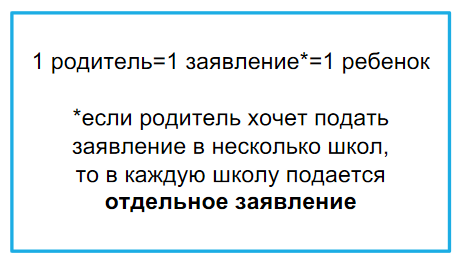